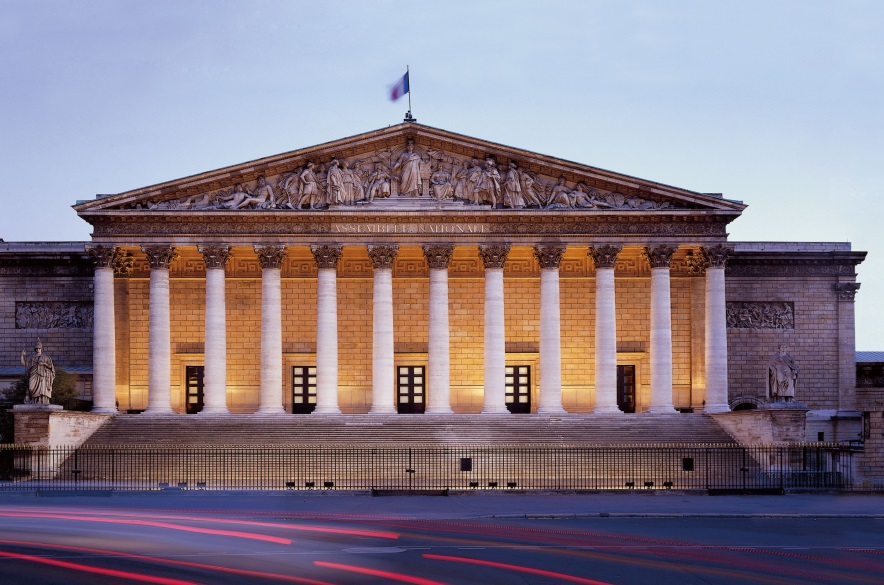 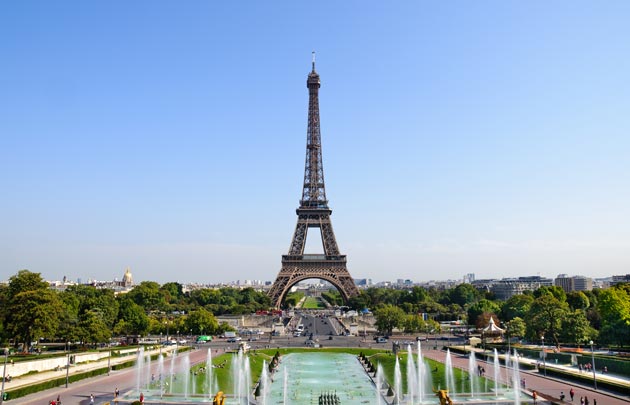 Séjour à Paris
22 et 23 mai 2018
31 élèves / 5 accompagnateurs
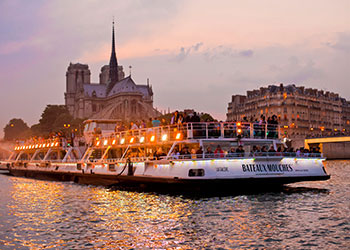 LE PROGRAMME
Rendez - vous à 6h45 au collège. Départ en bus à 7h00 en direction de Paris.

Arrivée à 13h00 à Paris sur l’esplanade de la Tour Eiffel








Pique-Nique dans les jardins du Trocadéro
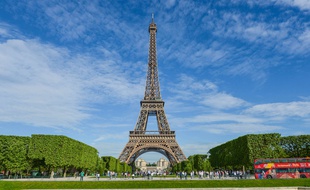 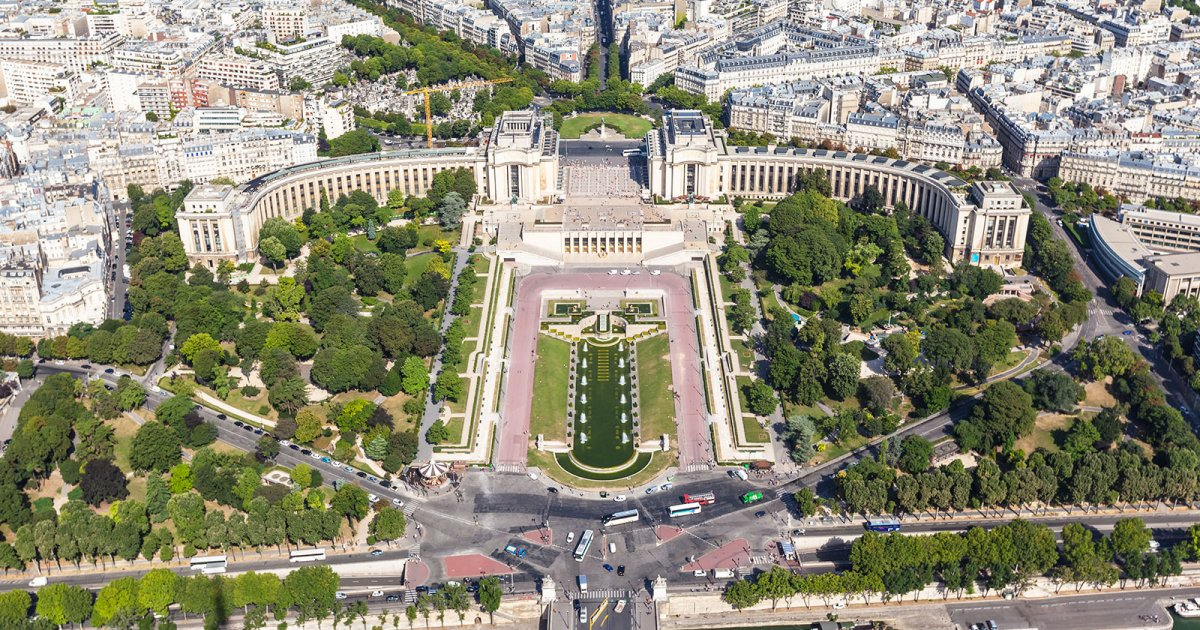 14H00-17H20 : parcours pédestre dans Paris.
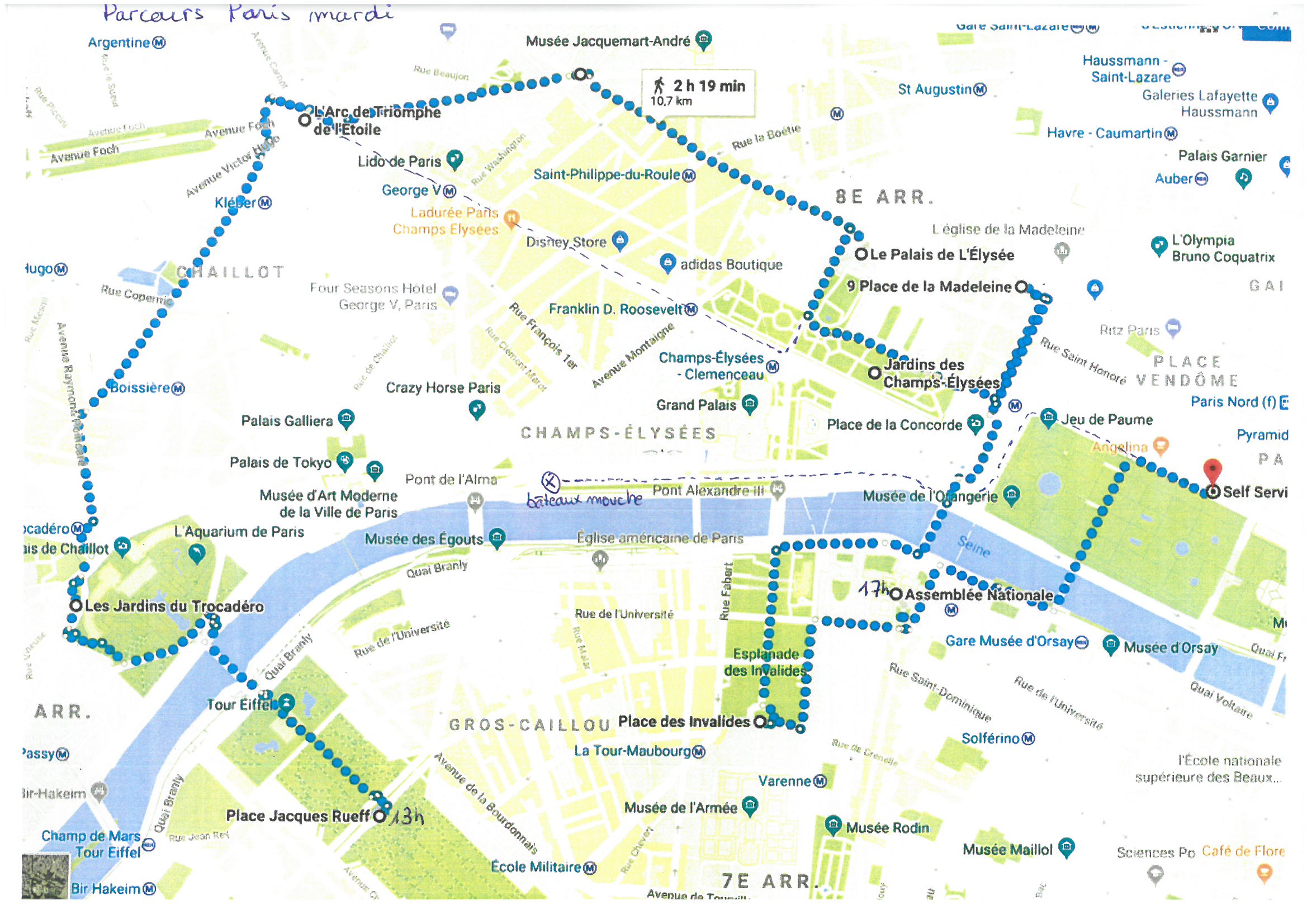 17h20 : Visite de l’Assemblée Nationale
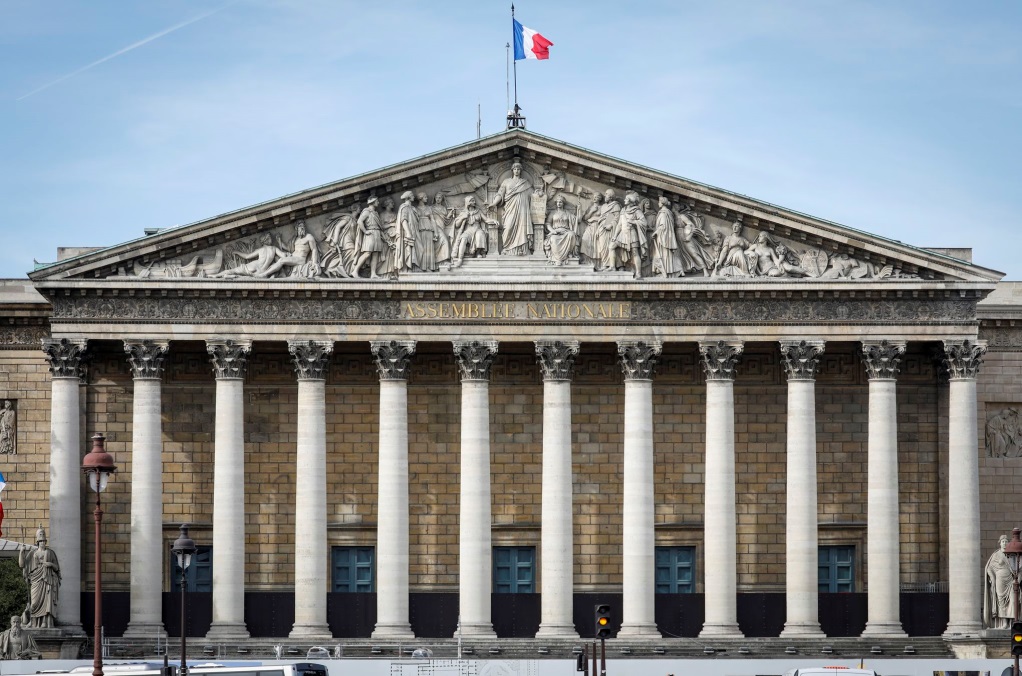 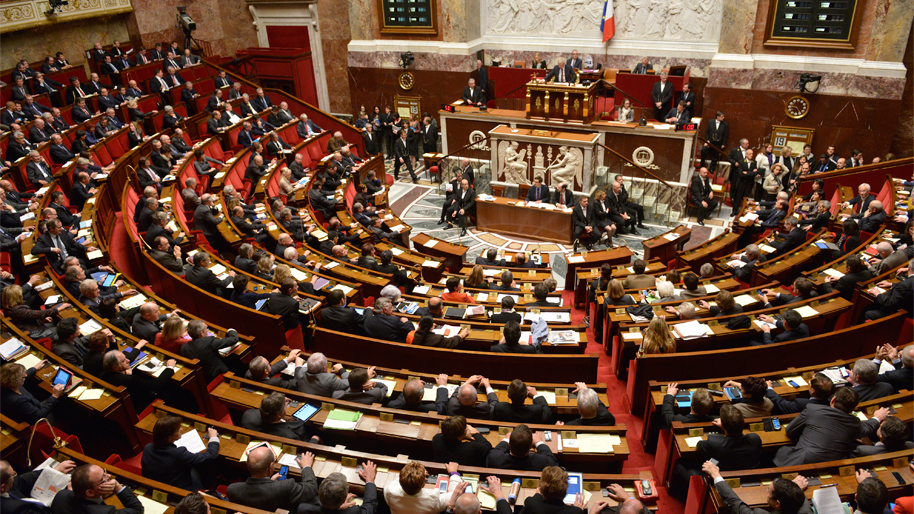 19h30 : repas Self Service Rue de Rivoli
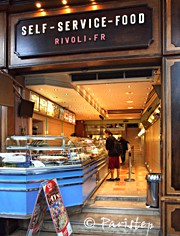 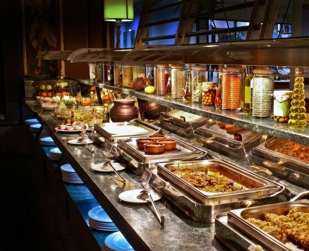 21h00 : Paris by night en Bateaux Mouches
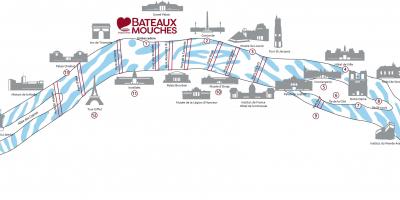 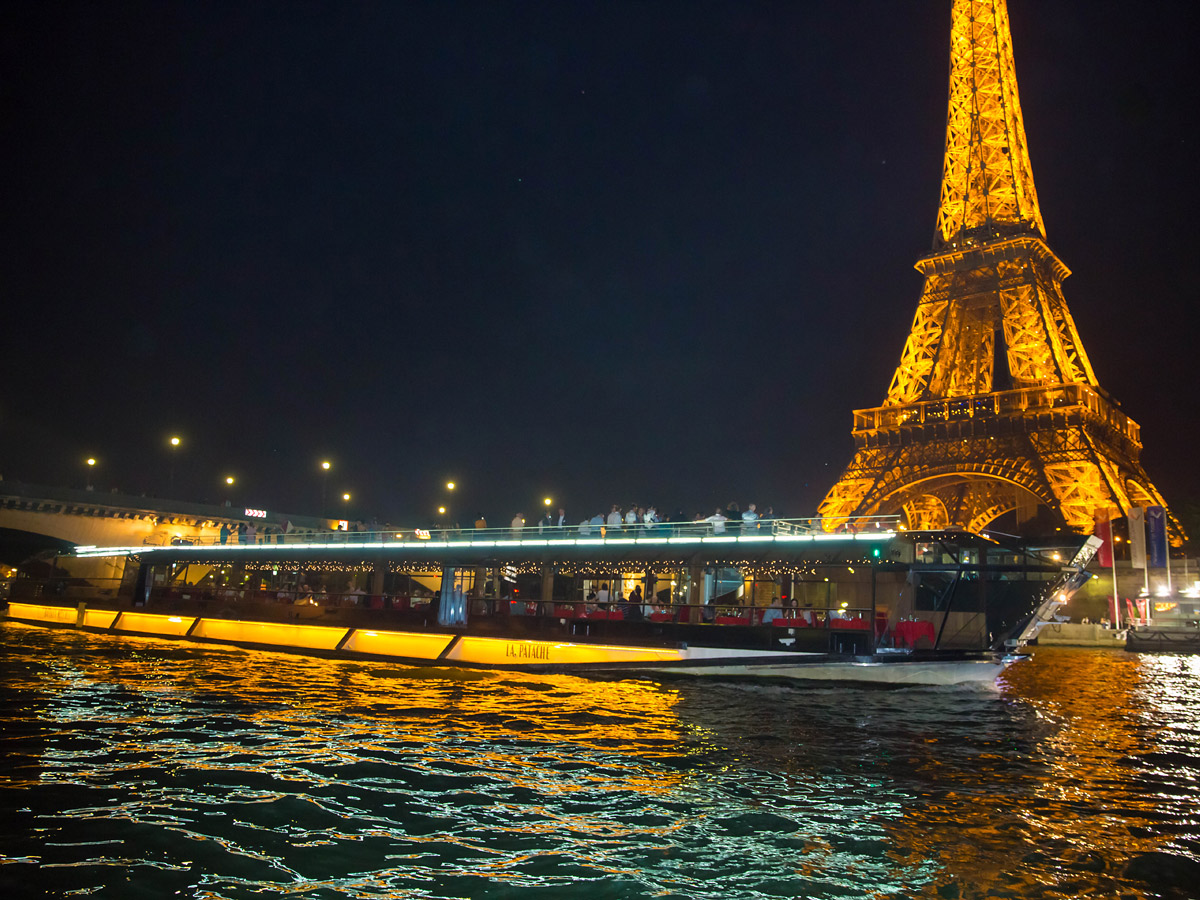 22h30 : Départ pour l’hôtel Ibis en périphérie de Paris
23h00 : Installation dans les chambres… et dodo!
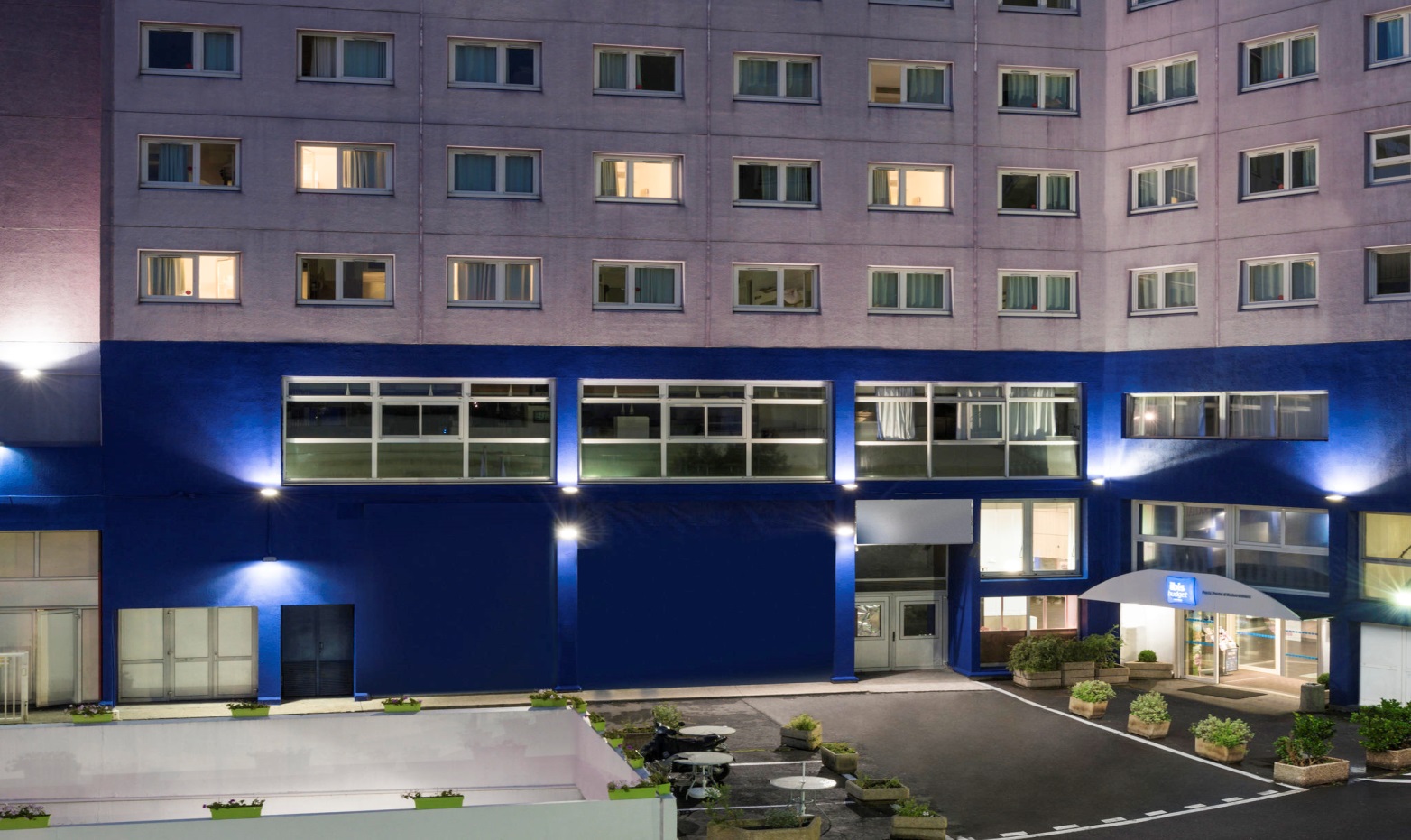 MERCREDI 23 MAI
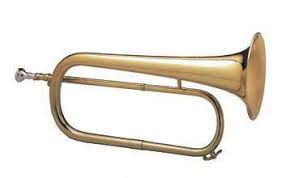 6H45 : Lever au clairon par Monsieur JOULIN!
 
7h30 : Petit déjeuner

8h15 : Départ pour le centre de Paris

10h00 : Visite du musée du Louvre
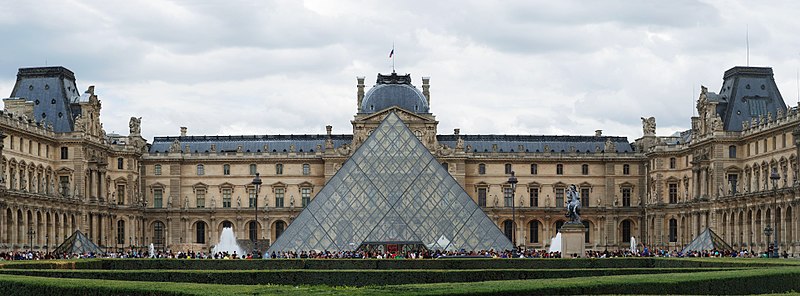 11h30 : départ du musée du Louvre pour le deuxième parcours pédestre dans Paris
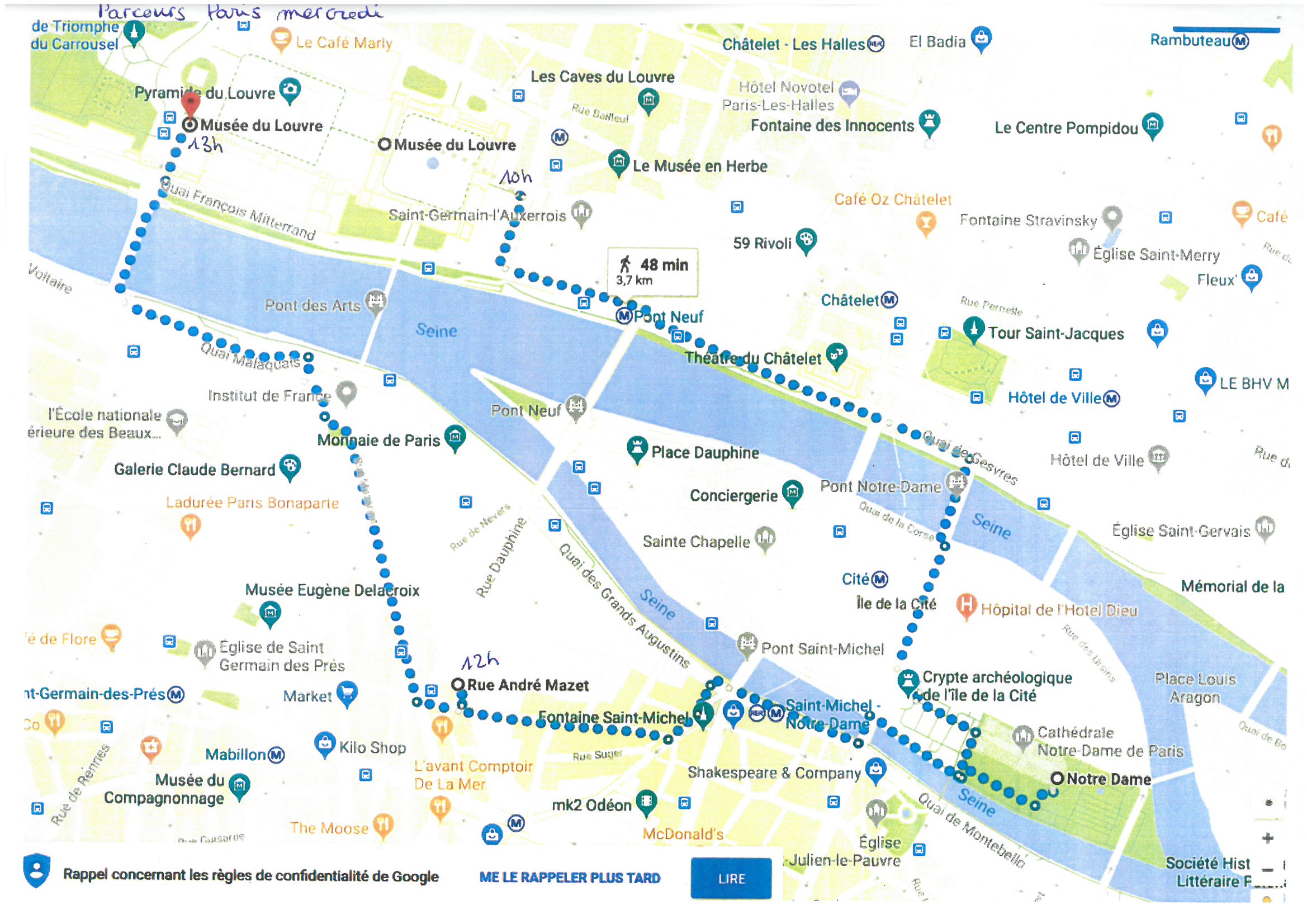 12h00 : Déjeuner au Restaurant Universitaire Mazet
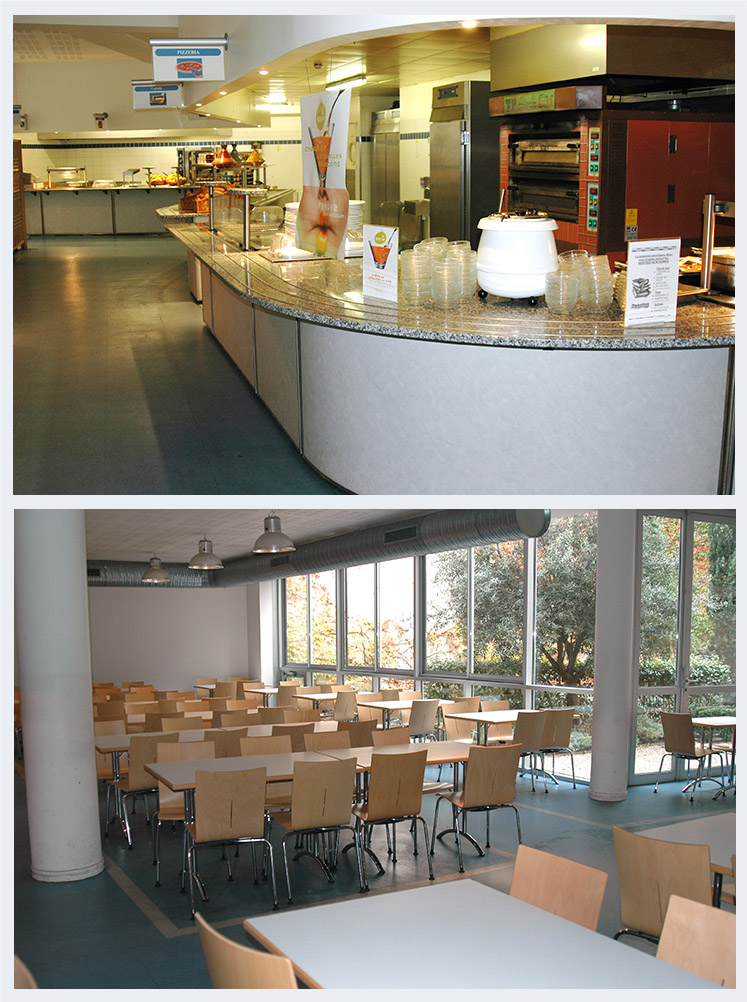 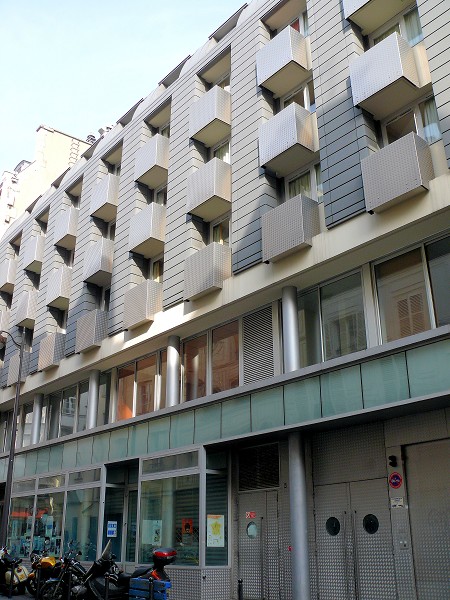 13h00 : Départ de Paris en direction de Lezay…
19h00 : Arrivée à Lezay
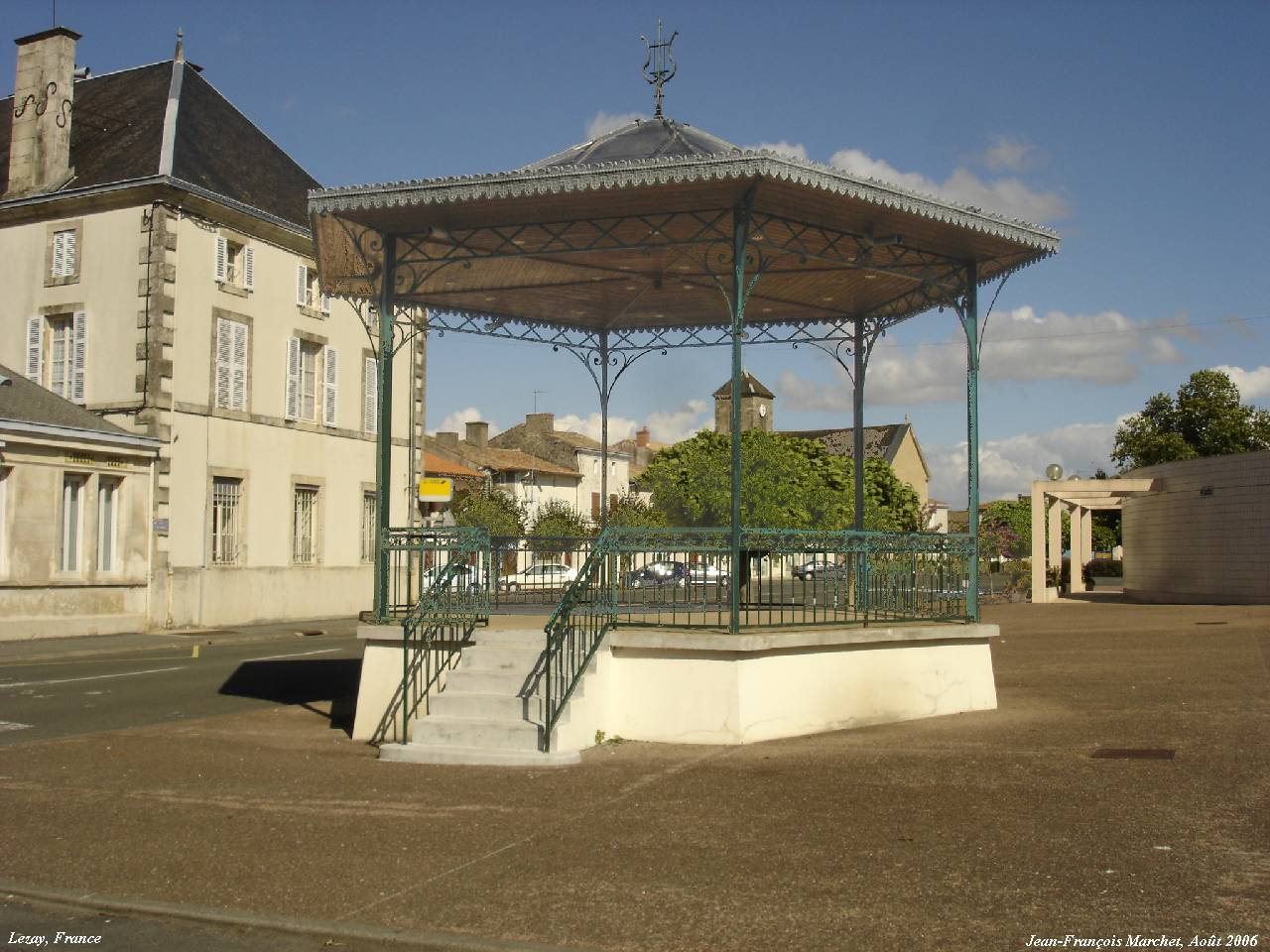 Ce que je dois amener….
Carte Nationale d’identité

Pique-Nique du mardi midi à prévoir par les familles

Tenue adaptée à la météo et à la marche (casquette, crème solaire ou K-way…)
Une tenue adaptée est nécessaire pour la visite de l’assemblée nationale 
(Pas de mini-short, pas de bermudas par exemple…)

Un sac avec les affaires nécessaires pour la nuit d’hébergement (qui restera dans le bus pendant la visite de Paris) et un sac à dos avec de quoi écrire et une petite bouteille d’eau.

Départ du collège  le mardi 22 mai : 7h00 (rendez vous à 6h45)
Arrivée au collège le mercredi 23 mai : 19h00